محاضرة مقرر  صيانة الاجهزة التعليمية 
دبلوم مهنى- تكنولوجيا التعليم 

اعداد

د/ عبير على دياب
مدرس المناهج وطرق التدريس وتكنولوجيا التعليم 
 تاريخ المحاضرة الثلاثاء – جزء (1) 
22-3 -2020
التعريف بالجهاز
يعتبر هذا الجهاز من اكثر وسائل الاتصال التعليمية انتشارا في المدارس وخاصة الصفوف الدراسية بالدول المتقدمة حتى اصبح من مستلزماتها الأساسية ، فأتيح للمعلم فرصة كبيرة للإبداع و الابتكار في تقديم الأفكار الجديدة أثناء التدريس ، و تنوع أساليب عرض المادة العلمية بطريقة شيقة و جذابة ، وتساعد على تسهيل توصيل المعلومات إلى أذهان التلاميذ ، فأصبح منافسا للسبورة الطباشيرية
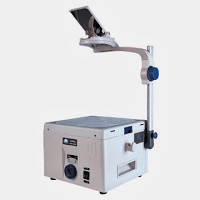 مسميات جهاز العرض
1- جهاز العرض فوق الرأس 

2- جهاز عرض الشفافيات وذلك نسبة للوسيلة التى يعرضها الجهاز.3- جهاز العرض العلوي أو الإسقاط العلوي ، لأن عرض المادة العلمية يكون أعلى من مستوى نظر التلاميذ .4- السبورة الضوئية ، لأنه يقوم بدور مشابه للسبورة الطباشيرية إلا أنها مضاءة .5- جهاز العرض الأمامي ، لأن الصورة تظهر على الشاشة أمام التلاميذ
مكونات الجهاز
يتكون الجهاز من الداخل كالآتي :1- مصباح قوي للإضاءة وهو الجزء الرئيسي في الجهاز الذي يقوم بإرسال الضوء إلى الشفافية .2- يقع تحت المصباح مباشرة عاكس يعكس الضوء الساقط إليها إلى أعلى وهي بذلك تزيد من كثافة الضوء المتجهة إلى الشفافية .3- فوق المصباح نجد هناك عدسة مجمعة تجمع الضوء وترسله إلى عدسة فريزل .4- عدسة فريزنل نسبة إلى مخترعها وهي عدسة مجمعة ومركزة للضوء .5- لوح من الزجاج الشفاف لوضع الشفافية المعدة عليه أو الورق الشفاف للكتابة عليه .6- عدسة التكثيف أو الإسقاط وتقوم بمهمة تكبير الصورة وإسقاطها على المرآة العاكسة .7-  المرآة العاكسة وهي على وضع مائل والتي تقوم بعكس الصورة على شاشة العرض وهي مرآة متحركة.8- مروحة للتبريد للتخفيف من حدة الحرارة المنبعثة من مصباح الإضاءة .9- - مفتاح خاص لتوضيح الصورة برفع الرأس إلى أعلى أو إلى اسفل10-مفتاح تبديل اللمبات .11- مفتاح التشغيل .
مكونات جهاز العرض الرأسي  الجزء الداخلي
1-  مصباح قوي للإضاءة وهو الجزء الرئيسي في الجهاز الذي يقوم بإرسال الضوء إلى الشفافية .2- تقع تحت المصباح مباشرة مرآة مقعرة تعكس الضوء الساقط إليها إلى أعلى وهي بذلك تزيد من كثافة الضوء المتجهة إلى الشفافية .3- فوق المصباح نجد هناك عدسة مجمعة تجمع الضوء وترسله إلى عدسة فريزل .4- مروحة للتبريد للتخفيف من شدة الحرارة المنبعثة من المصباح .
مكونات جهاز العرض الرأسي  الجزء الداخلي
الجزء الأوسط :1- عدسة فريزل نسبة إلى مخترعها وهي عدسة مجمعة ومركزة للضوء .2- الغطاء المعد لحمل الشفافية التي تستخدم في الكتابة .3- اللوح الشفاف لوضع الشفافيات المعدة عليه والذي يمر فوقه الورق الشفاف .الجزء العلوي :1- عدسة التكثيف التي تقوم بمهمة تكبير الصورة .2- المرآة العاكسة وهي على وضع مائل والتي تقوم بعكس الصورة على شاشة العرض .
أهم مميزات جهاز العرض العلوي
1- جهاز العرض فوق الرأس من أجهزة العرض الضوئية التي لا تحتاج إلى إظلام كامل لمكان العرض.2- متوفر و بسيط في مكوناته و سهل الاستعمال و قابل للتنقل .3- المواجهة بين المعلم و تلاميذه مطلب تربوي ، وهذا الجهاز يجعل المعلم مواجها لهم فيستطيع ملاحظة استجاباتهم و توجيههم و تنظيم المعلومات و عرضها خطوة بخطوة .4- مساحة سطح الجهاز كبيرة بحيث تسمح للمعلم كتابة المعلومات على الشفافية بالأقلام الملونة ، فتظهر مباشرة على الشاشة ملونة .5-  إنَّ ما يراه المعلم على الشفافية الواقعة على الجهاز يراه التلاميذ على الشاشة مكبرا ، الأمر الذي يسهل عملية الاتصال التعليمية .6- سهولة إنتاج الشفافيات بأنواعها المختلفة إلى حد ما .7- سهولة الصيانة .
تشغيل جهاز عرض الشفافيات
1 - ضع الجهاز على منضدة أمام الطلاب .2 - ضع السلكفي النقطة الكهربائية و افتحها .3- أدر المرآة لتصبح مائلة بزاوية 45ْ . ON . 4 - أضيء الجهاز بوضعه على  5- املأ الشاشة بضوء الجهاز بالبؤرة .6 - ضع الشفافة على المنصة ثم وضحها بالبؤرة7 - حرك الجهاز للأمامو الخلف للتصغير و التكبير OFF 8 - بعد الانتهاء ، أطفئ الجهاز بوضعه على
العيوب
·         صعوبة  الحمل والنقل.
·        قصر فترة التشغيل.
·        كثرة الصيانة
Thank you